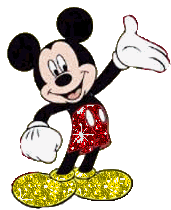 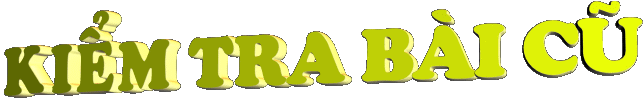 Dấu gạch ngang được dùng để làm gì?
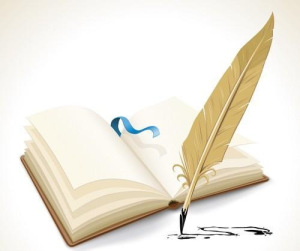 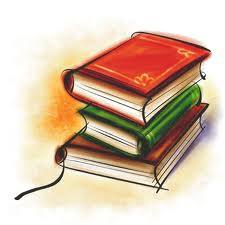 Câu 2: Tìm dấu gạch ngang trong mẩu chuyện được trích dưới đây và nêu tác dụng của mỗi dấu:
    Cô giáo hỏi Lan:
         - Sao hôm qua em không đi học?
    Lan lễ phép thưa:
         - Thưa cô! Hôm qua em bị bệnh nên  không đi học được ạ!
         - Vậy hôm nay em thấy khỏe chưa? – Cô giáo hỏi tiếp.
Câu 2: Tìm dấu gạch ngang trong mẫu chuyện được trích dưới đây và nêu tác dụng của mỗi dấu:
    Cô giáo hỏi Lan:
         - Sao hôm qua em không đi học?
    Lan lễ phép thưa:
         - Thưa cô! Hôm qua em bị bệnh nên  không đi học được ạ!
         - Vậy hôm nay em thấy khỏe chưa? – Cô giáo hỏi tiếp.
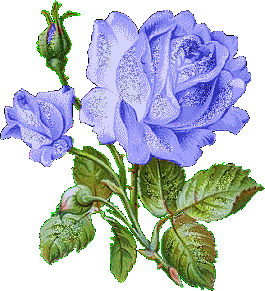 Luyện từ và câu
Mở rộng vốn từ : Cái đẹp
1. Chọn nghĩa thích hợp với mỗi tục ngữ sau:
1. Chọn nghĩa thích hợp với mỗi tục ngữ sau:
2. Nêu một số trường hợp có thể sử dụng một trong những tục ngữ nói trên.
Ví dụ:
      Mẹ đưa em đi mua cặp sách, em thích chiếc cặp in hình sặc sỡ. Mẹ chỉ vào chiếc cặp khác tuy không đẹp bằng nhưng chắc chắn hơn nhiều và dễ sử dụng. Mẹ nói với em một câu tục ngữ rất ý nghĩa, đó là “tốt gỗ hơn tốt nước sơn”.
3. Tìm các từ ngữ miêu tả mức độ cao của cái đẹp.
                 M: tuyệt vời
01 : 30
BẮT ĐẦU
01:30
01:29
01:28
01:27
01:26
01:25
01:24
01:23
01:22
01:21
01:20
01:19
01:18
01:17
01:16
01:15
01:14
01:13
01:12
01:11
01:10
01:09
01:08
01:07
01:06
01:05
01:04
01:03
01:02
01:01
01:00
00:59
00:58
00:57
00:56
00:55
00:54
00:53
00:52
00:51
00:50
00:49
00:48
00:47
00:46
00:45
00:44
00:43
00:42
00:41
00:40
00:39
00:38
00:37
00:36
00:35
00:34
00:33
00:32
00:31
00:30
00:29
00:28
00:27
00:26
00:25
00:24
00:23
00:22
00:21
00:20
00:19
00:18
00:17
00:16
00:15
00:14
00:13
00:12
00:11
00:10
00:09
00:08
00:07
00:06
00:05
00:04
00:03
00:02
00:01
00:00
KẾT THÚC
3. Tìm các từ ngữ miêu tả mức độ cao của cái đẹp.
                 M: tuyệt vời
Ví dụ:  tuyệt vời, tuyệt diệu, tuyệt trần, tuyệt sắc, mê hồn, vô cùng, như tiên, tuyệt hảo, hoàn hảo, khôn tả, mê li…
4. Đặt câu với một từ ngữ em vừa tìm được ở bài tập 3.
Ví dụ:  tuyệt vời, tuyệt diệu, tuyệt trần, tuyệt sắc, mê hồn, vô cùng, như tiên, tuyệt hảo, hoàn hảo, khôn tả, mê li…
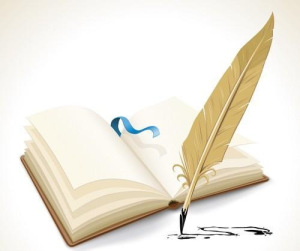 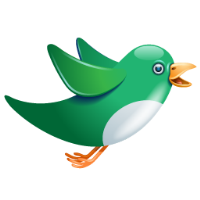 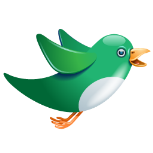 3
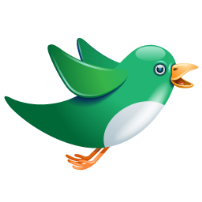 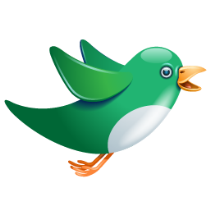 1
2
4
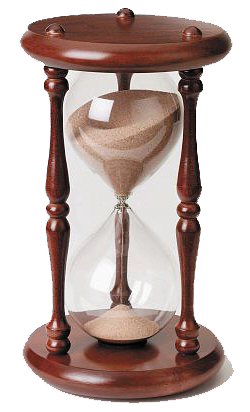 0
1
2
3
4
5
11
9
6
8
10
7
12
Trong các từ sau, từ nào thể hiện vẻ đẹp của thiên nhiên:
A. Hùng vĩ
C. Xinh xắn
D. Thướt tha
B. Xấu xí
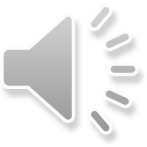 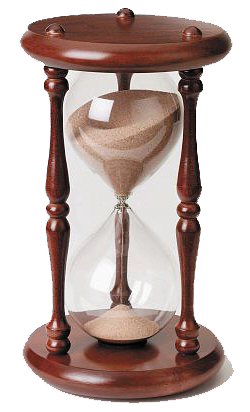 Trong các từ sau, từ nào thể hiện vẻ đẹp bên ngoài của con người:
0
1
2
3
4
5
11
9
6
8
13
14
10
7
12
15
C. Thẳng thắn
A. Nết na
B. Dũng cảm
D. Dễ thương
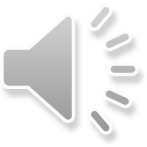 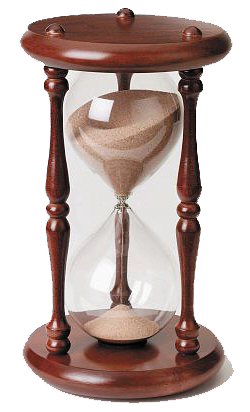 0
1
2
3
4
5
11
9
6
8
13
14
10
7
12
15
Trong các từ sau, từ nào miêu tả mức độ cao của cái đẹp?
A. Ngạc nhiên
C. Thướt tha
B. Hoàn mĩ
D. Tươi đẹp
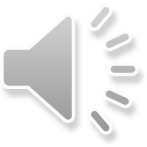 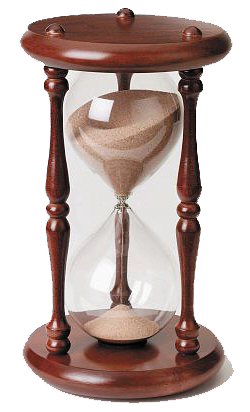 Ý nghĩa của câu tục ngữ “Cái nết đánh chết cái đẹp” là:
0
1
2
3
4
5
11
9
6
8
13
14
10
7
12
15
A. Đề cao vẻ đẹp bên ngoài.
C. Phẩm chất quý hơn vẻ đẹp bên ngoài.
B. Hình thức thống nhất với nội dung.
D. Câu tục ngữ không có ý nghĩa.
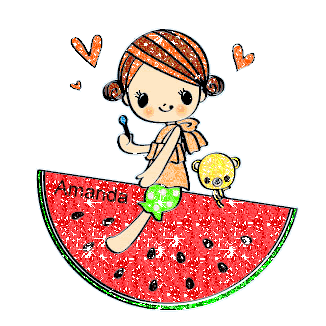 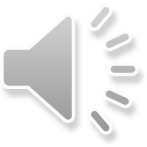 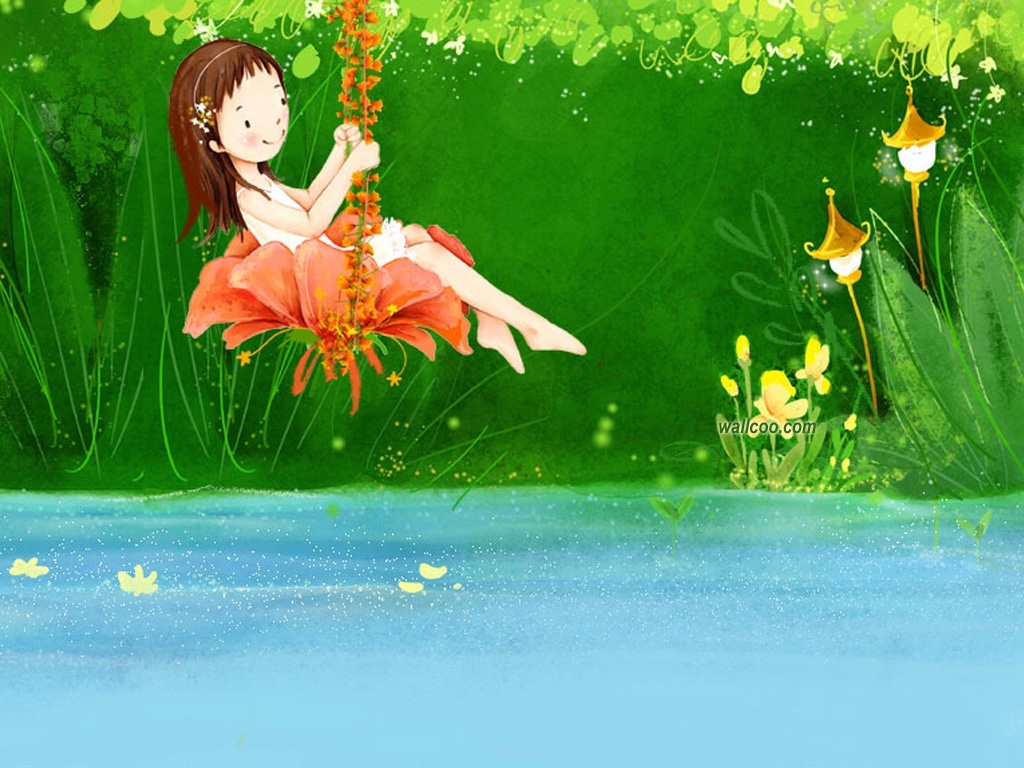 DẶN DÒ
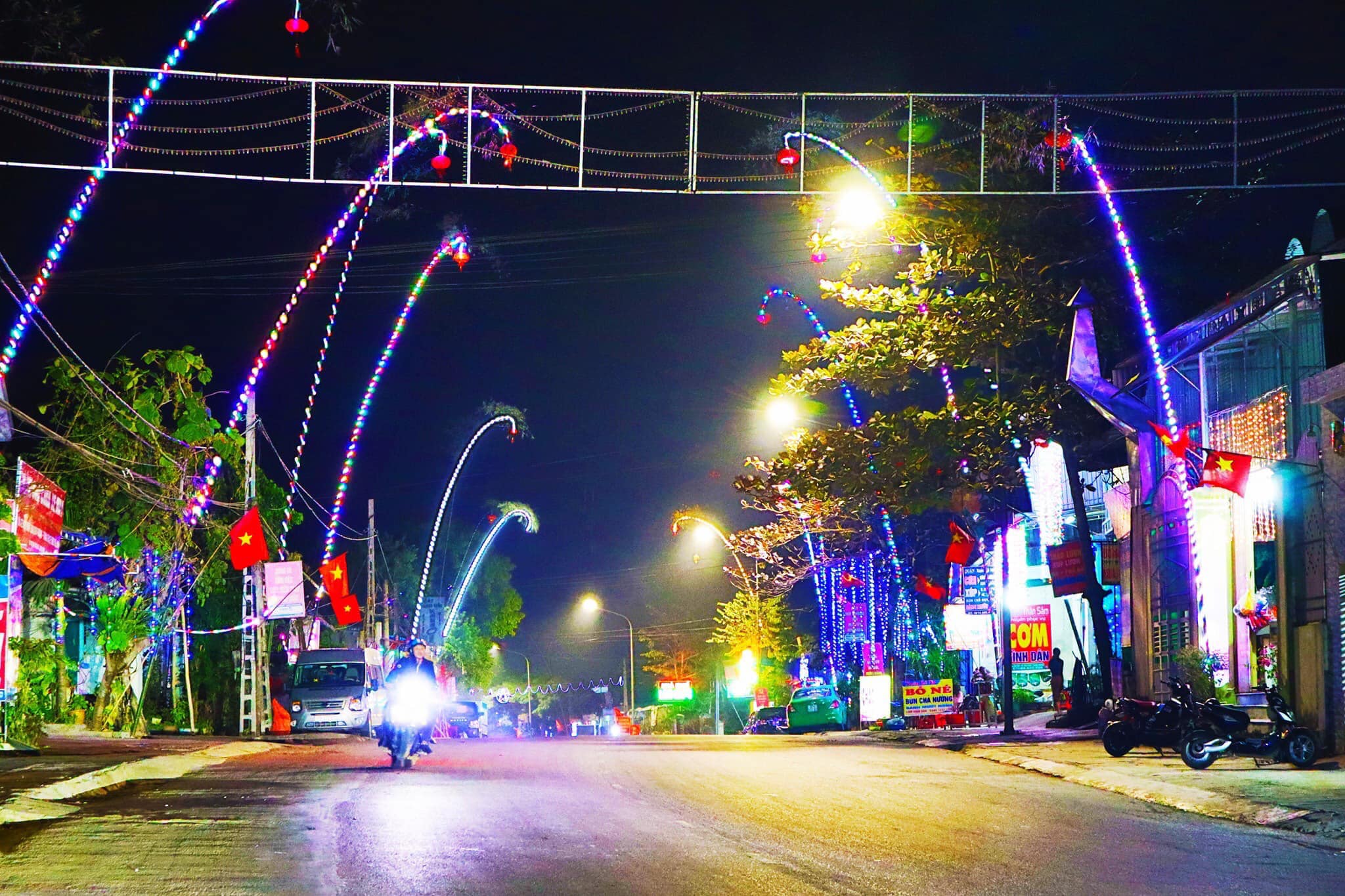 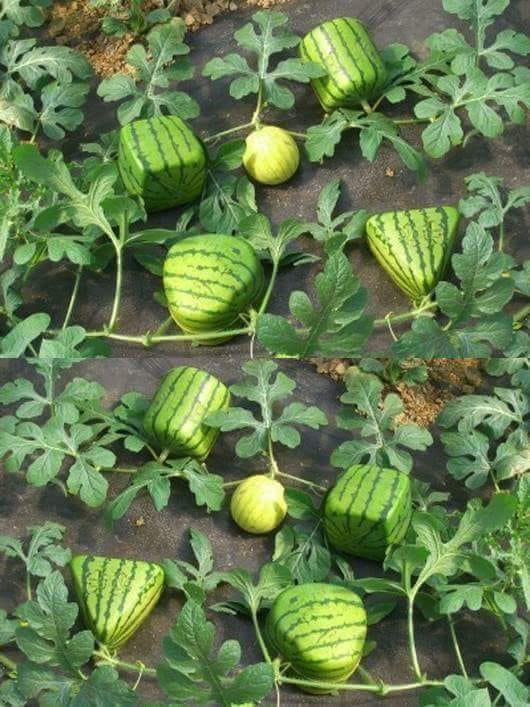 TIẾT HỌC KẾT THÚCCHÚC CÁC EM HỌC SINH HỌC TỐT!